Figure 1. Early noise exposure results in poor azimuth tuning in A1 neurons. (A and B) Representative azimuth-tuning ...
Cereb Cortex, Volume 20, Issue 4, April 2010, Pages 804–812, https://doi.org/10.1093/cercor/bhp143
The content of this slide may be subject to copyright: please see the slide notes for details.
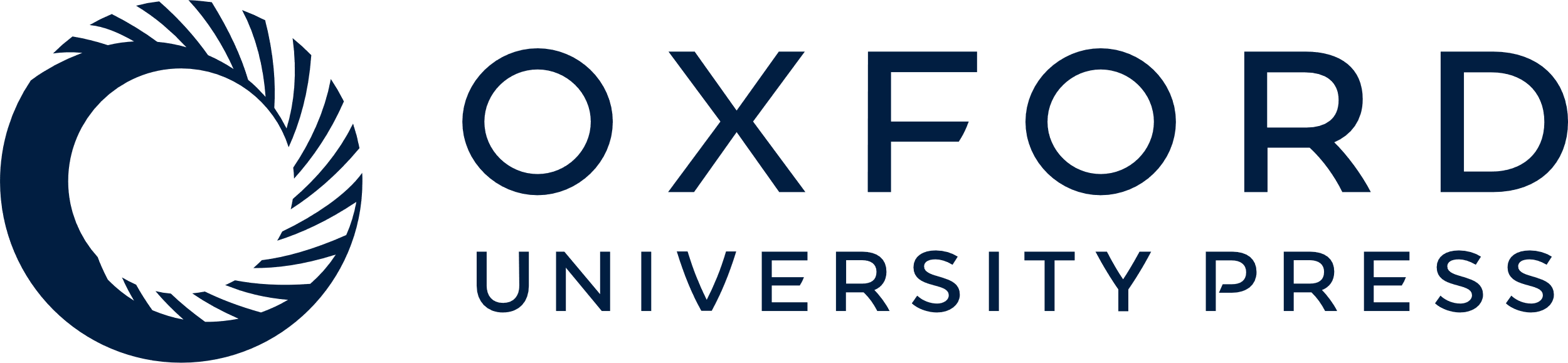 [Speaker Notes: Figure 1. Early noise exposure results in poor azimuth tuning in A1 neurons. (A and B) Representative azimuth-tuning curves from normally reared (dark line) and noise-reared (gray line) rats. Azimuth tuning was assessed by the preferred azimuth range (PAR75), which was defined as the range of locations that elicited spike count >75% of the maximum. Neurons were classified as bounded or unbounded. Bounded neurons had PAR75 that were limited to the frontal field as shown in (A). The PAR75 of unbounded neurons extend beyond the contralateral or ipsilateral pole (±90°) as shown in (B). Azimuth selectivity was assessed by the DR for unbounded neurons. (C and D) Distributions of PAR75 and DR in noise-reared and normally reared rats. Values on the y-axis indicate the proportion of units within a range of 10° centered on the x-axis. Median values are plotted as gray diamonds for noise-reared group and dark circles for the control group. (E and F) Comparisons of PAR75 (E) and DR (F) at different CF ranges. Bin size ≈ 1.5 octaves. *P < 0.05. Error bars represent means ± standard error of the mean.


Unless provided in the caption above, the following copyright applies to the content of this slide: © The Author 2009. Published by Oxford University Press. All rights reserved. For permissions, please e-mail: journals.permissions@oxfordjournals.org]